overall_0_132367198033335501 columns_1_132367198033335501
Climate and Mode Shift
Mary Nicol, Director of Policy, Chicago Department of Transportation
January 25, 2023
overall_1_132617824266177474 columns_1_132617824266177474
Commitment to Mobility Justice
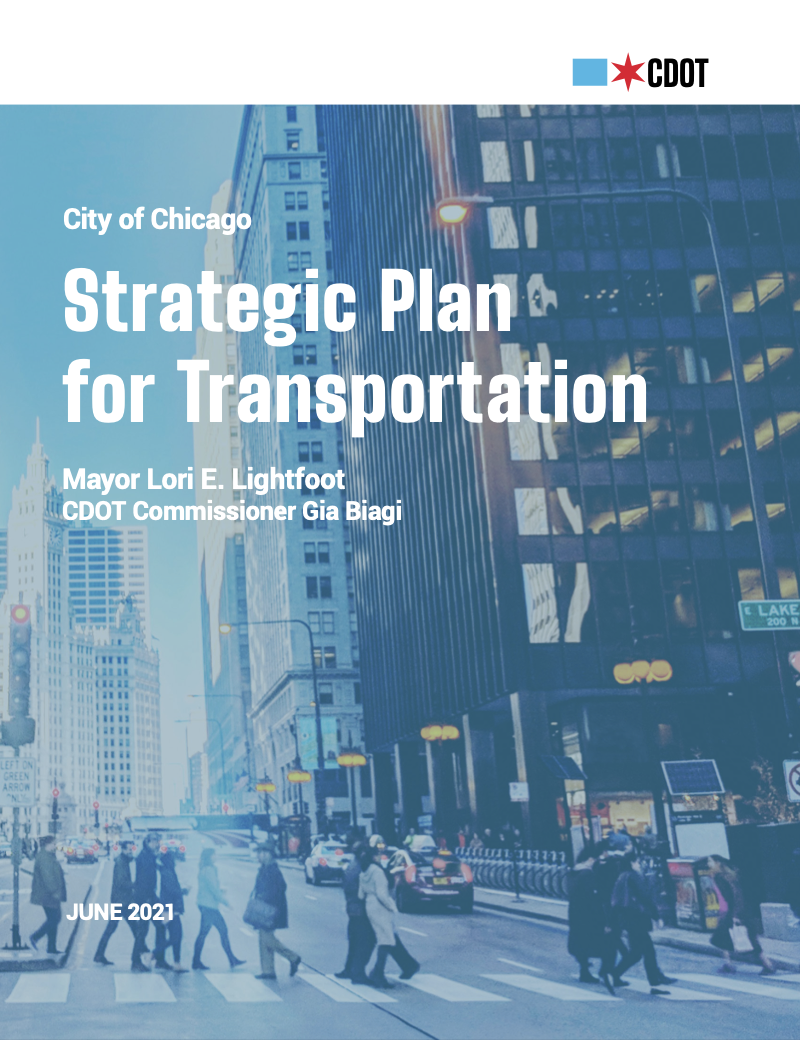 CDOT’s 2021 Strategic Plan for Transportation is the nation’s 1st agency plan to declare a commitment to mobility justice.
“We are advocating for CDOT to establish a comprehensive process and strategy to remove racialized transportation inequities…. We want a transportation system in Chicago which does not require car ownership.” 
 – Transportation Equity Network
2
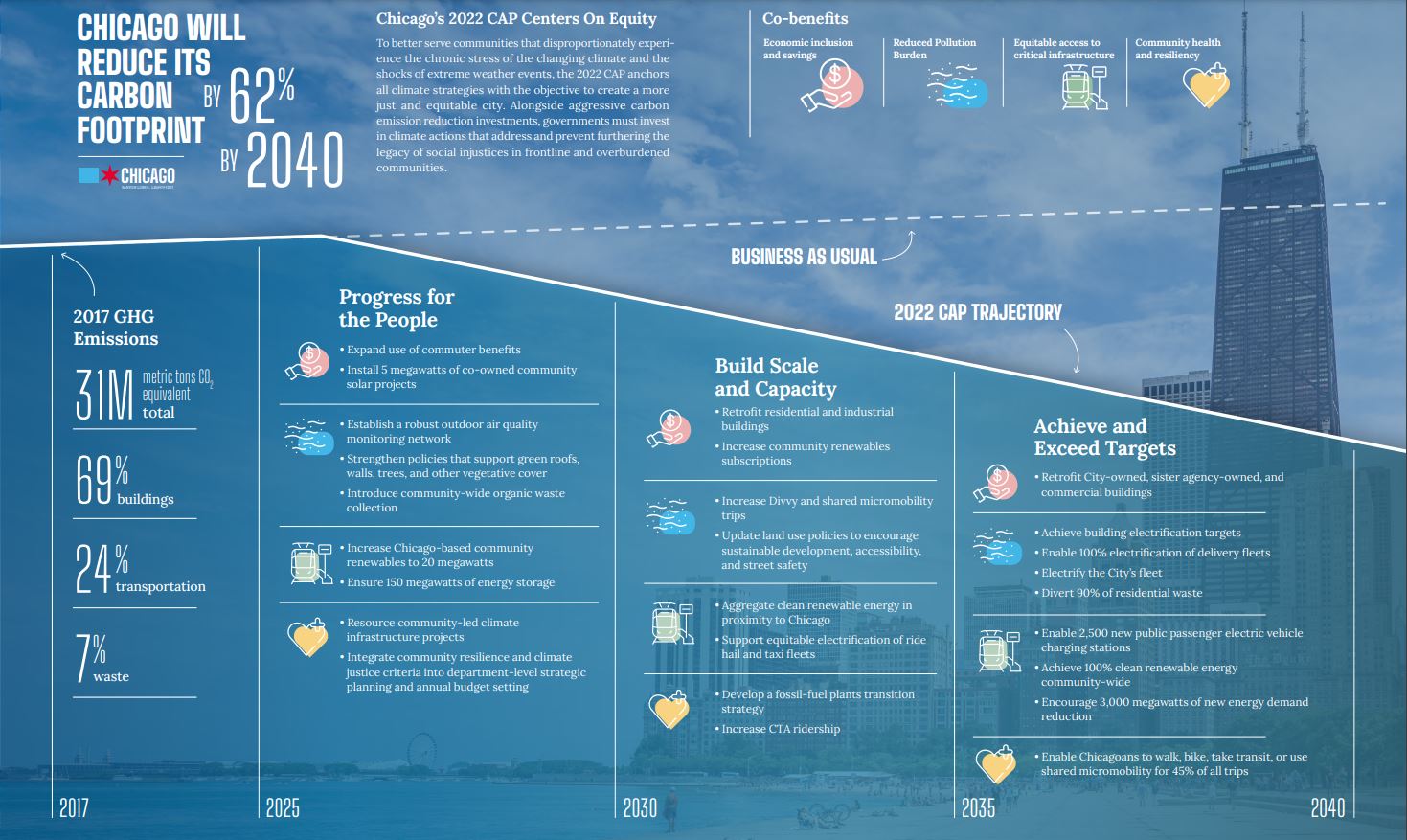 overall_1_132617861608743146 columns_1_132617861608743146
overall_1_132617824257746452 columns_1_132617824257746452
Actions
Enable Chicagoans to walk, bike, take transit or use shared micromobility for 45% of all trips by 2040
Increase Divvy bikes and shared micromobility trips 30% by 2030
Expand high quality and low stress on street bikeways and off-street trails
4
overall_1_132617824273050924 columns_1_132617824273050924
The Bike Chicago Program
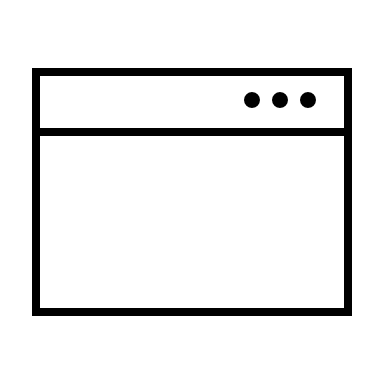 Affordable & low-carbon mobility
Provide 5,000 free bikes and safety equipment to Chicagoans by 2026
Over the course of 4 months in 2022, CDOT distributed 500 bikes to residents
Eligibility
Residents 14 & older; AND
Household income at or below AMI; AND
Do not already own a bicycle; AND
Residents that face higher mobility hardship; OR
Participants in CDOT 2022 mobility programming (Green Corps, Learn to Ride, and Open Boulevard Events)
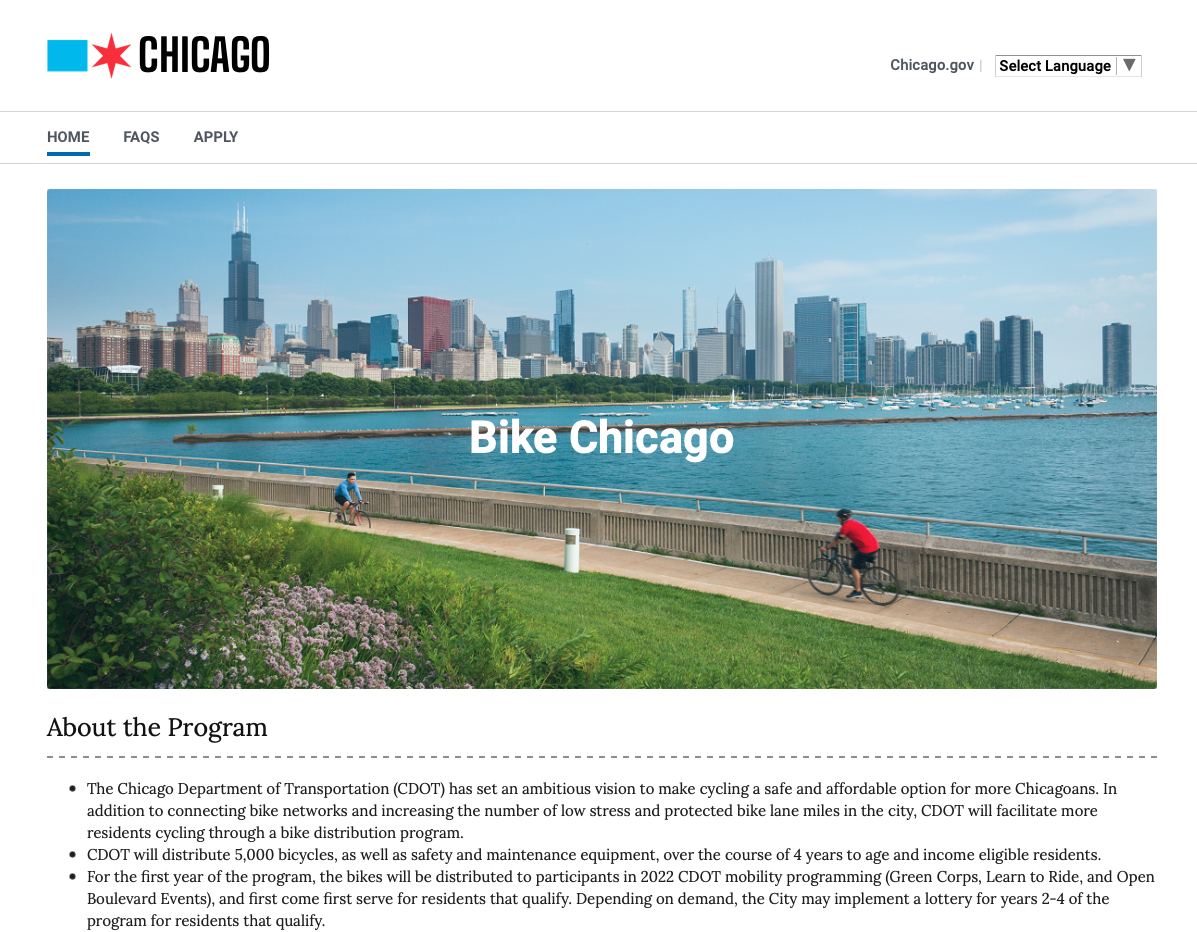 www.chicago.gov/bikechicago
5
overall_1_132617824266177474 columns_1_132617824266177474
Docked Bikes AND Scooters
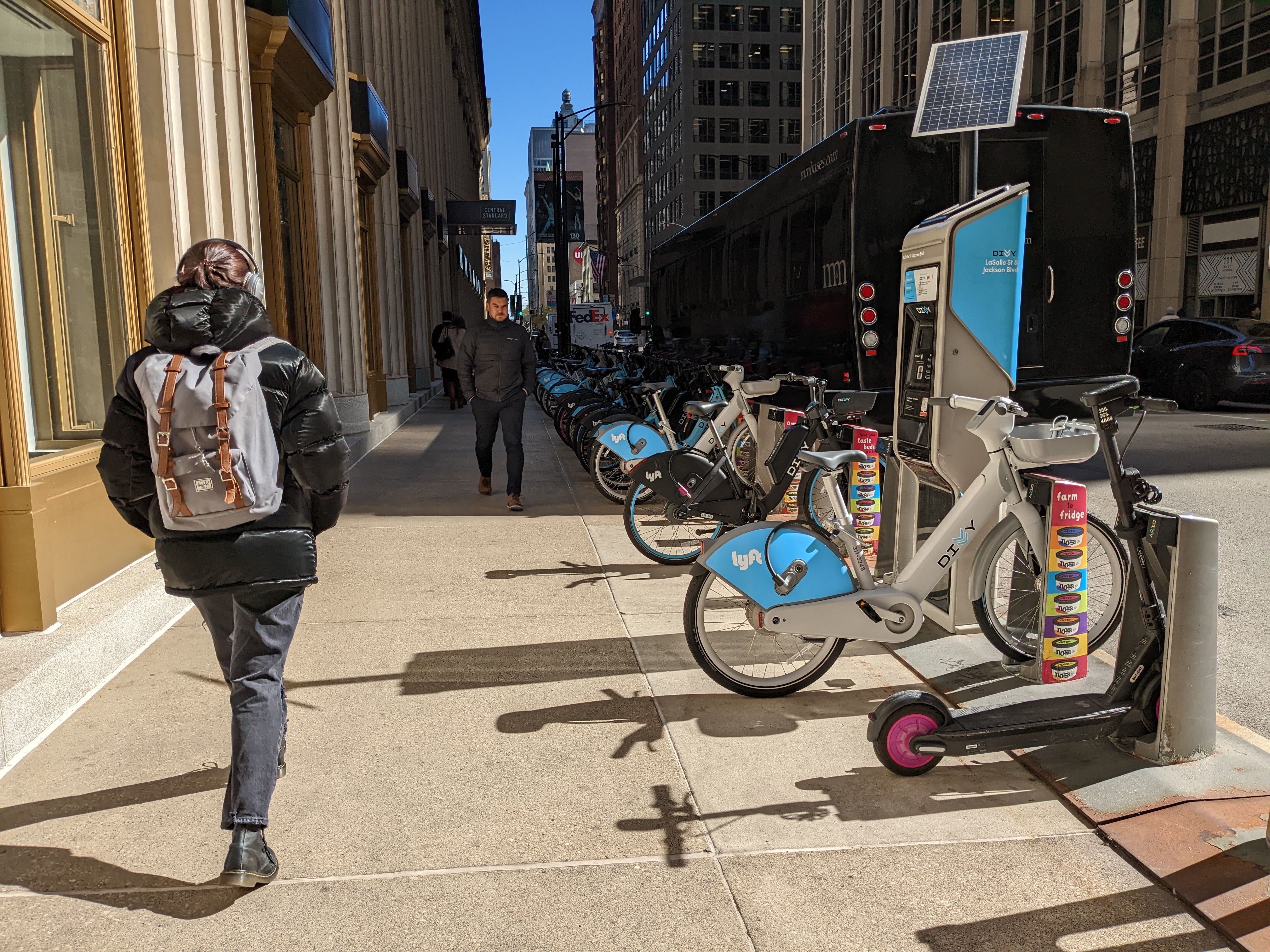 “I am a father of four children. I often am asked by my kids to ride with them. I usually walk with them and receiving a bike will make it so much fun to ride along with them. They will be so excited to see me ride with them.”
	– Bike Chicago Applicant
6
overall_1_132617824277843185 columns_1_132617824277843185
Greening Operations
Mobility and Economic​ Hardship Index
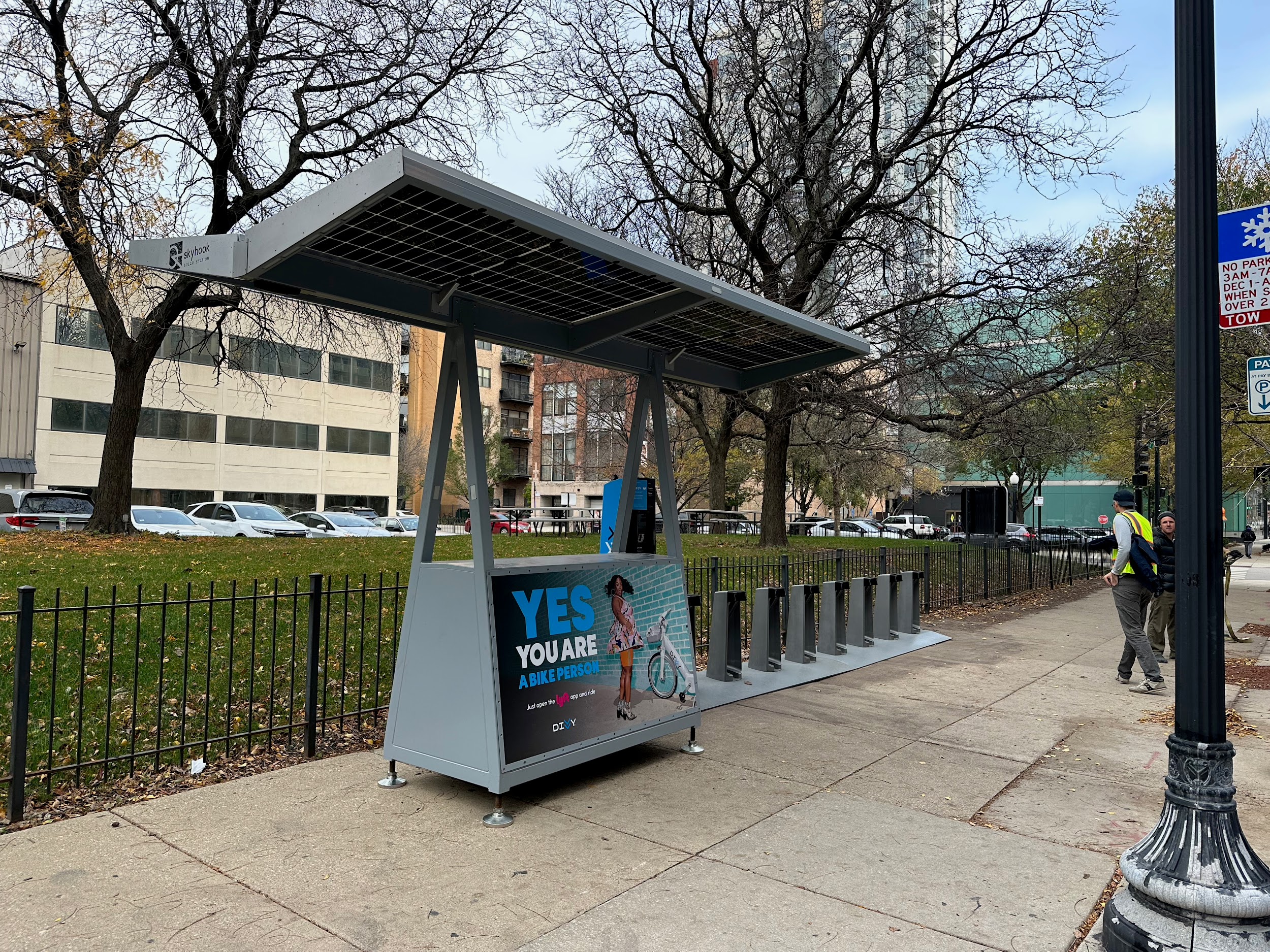 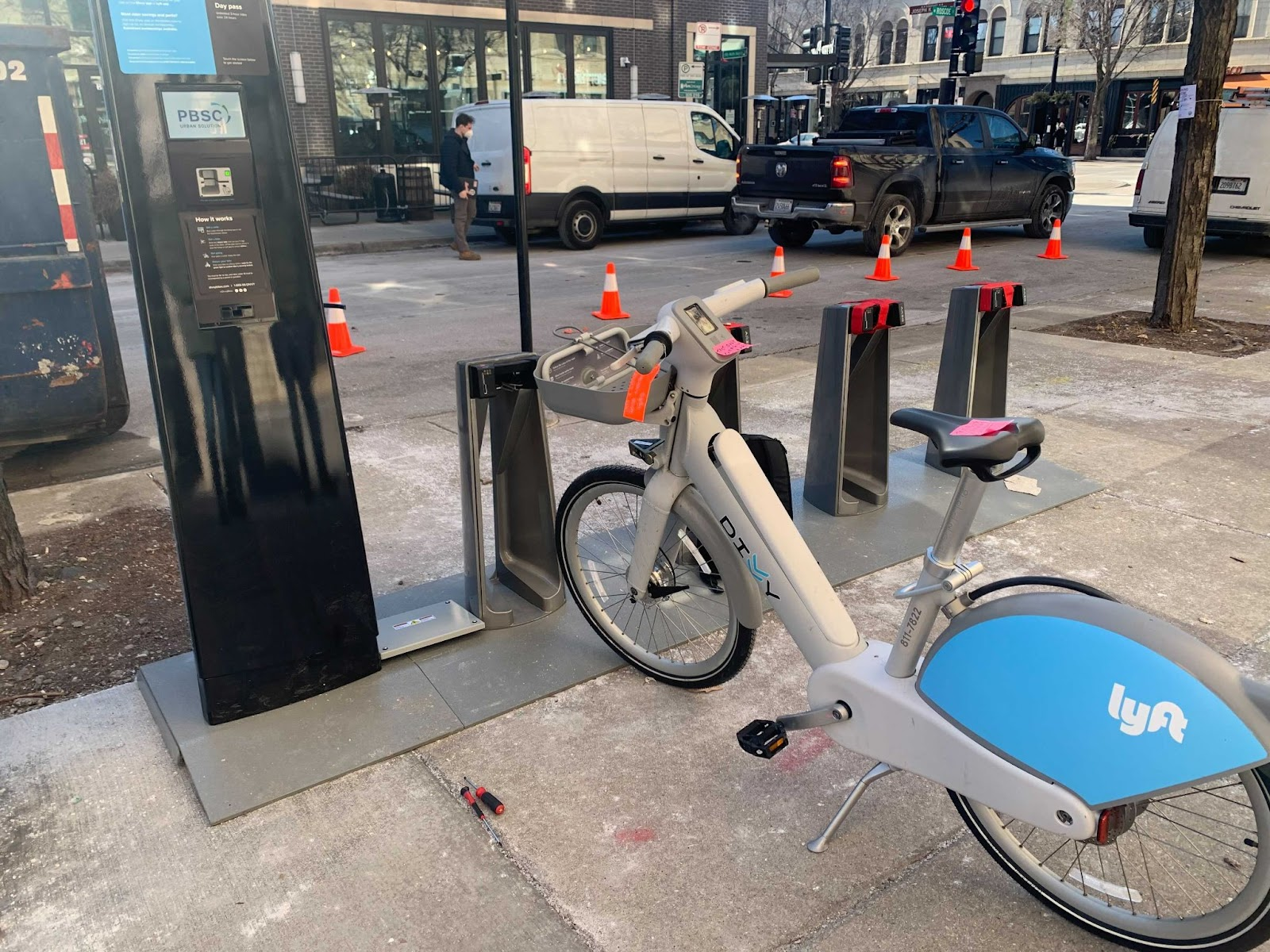 8
7
6
9
10
Solar Charging
Station Electrification
7
overall_1_132617824283223530 columns_1_132617824283223530
Appendix
8
overall_1_132617824277843185 columns_1_132617824277843185
Bike Chicago demand exceeded expectations
Exercise, Fun/Stress relief, and Transportation were the top three reasons applicants wanted a bike.
Almost 20,000 applications in the first year (more than 14,000 applications in the first week alone)
Ages 30-40 (26%); 50+(21%)
9
Safety Investments
Education
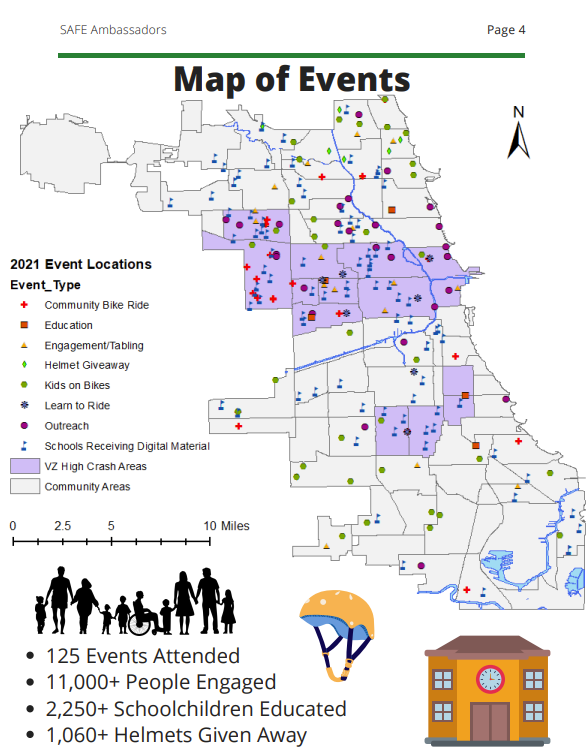 Intersections
Bikeways
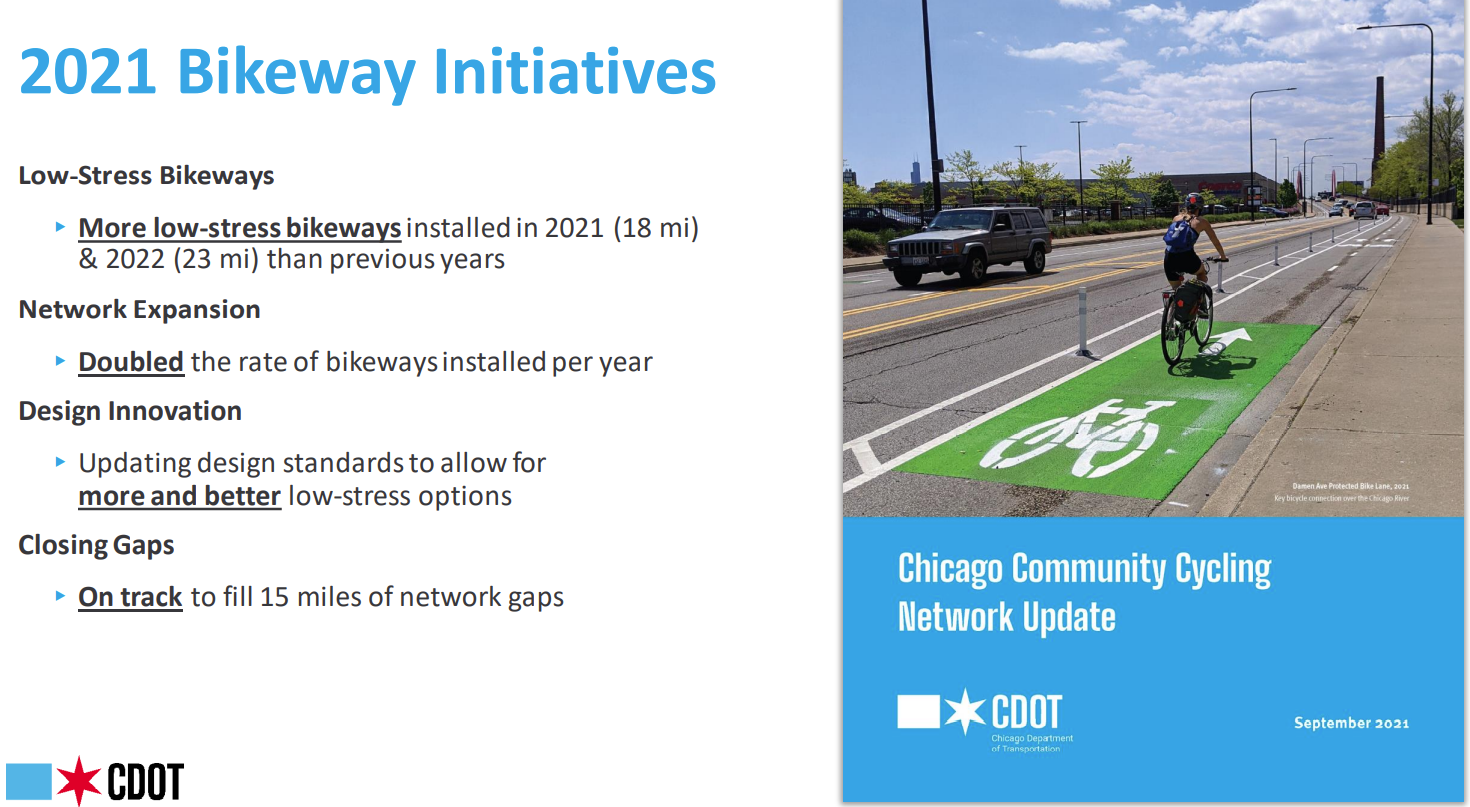 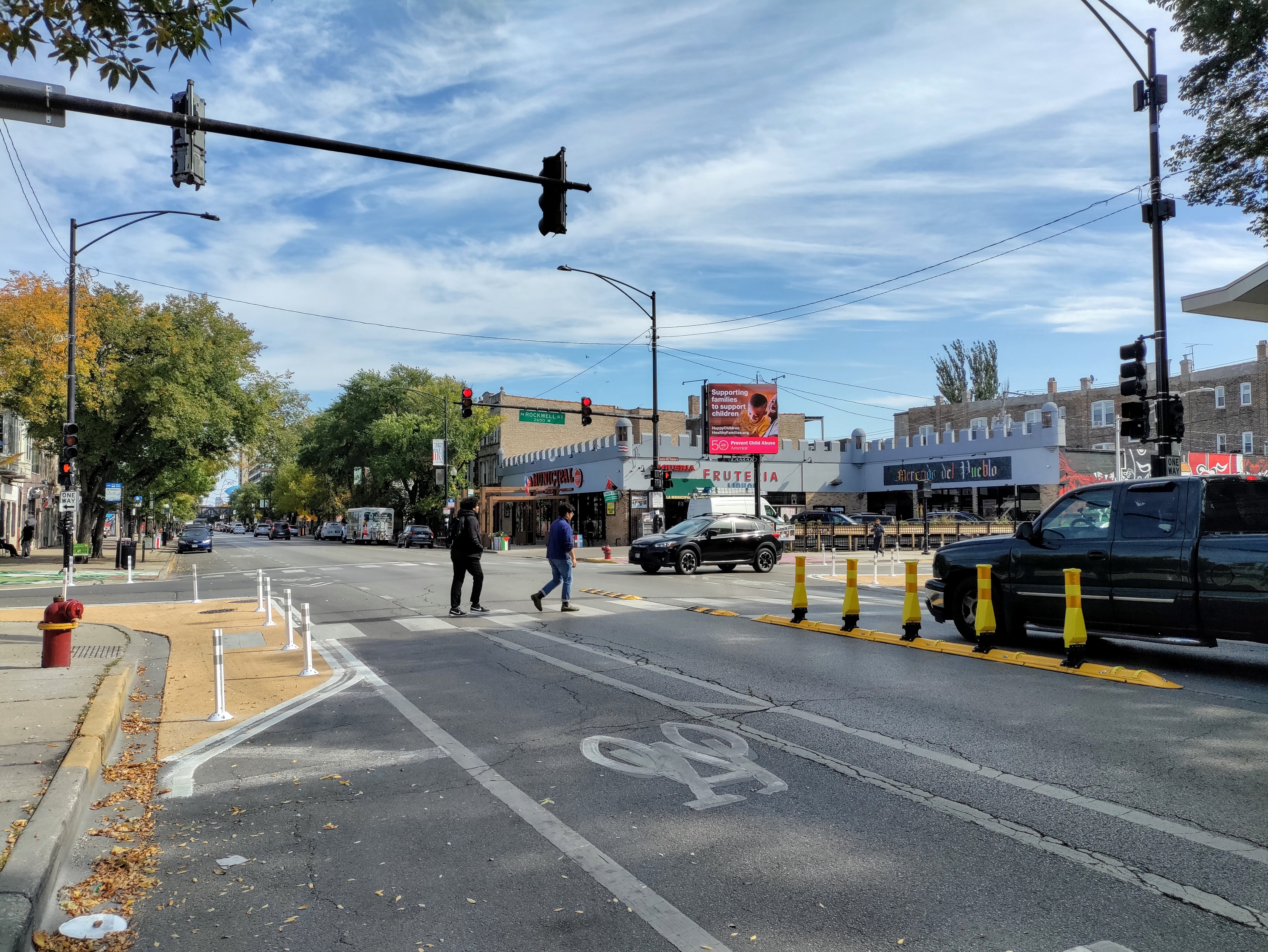 Low Stress Bikeways: More low stress bikeways installed in 2021& 2022 than previous years.

Network Expansion: Doubled the rate of bikeways installed per year. Total 429 mi of bikeways in the city in 2022, of which 85 miles are low stress routes. 

Closing Gaps: On track to fill 15 miles of network gaps
Pedestrian safety improvements installed at over 400 intersections in 2022.
10